BENUE STATE UNIVERSITY 10TH INNAUGURAL LECTURE
TITLED: THE DILEMMA OF THE SCIENCE TEACHER IN THE IMPLEMENTAITON OF SCIENCE EDUCATION CURRICULUM REFORMS AT THE BASIC EDUCATION LEVEL IN NIGERIA
PRESENTED BY:
PROFESSOR NICHOLAS AKISE ADA MSTAN
Professor of Science Education
KNOWLEDGE
INTRODUCTION.
PROVIDES
EDUCATION
SKILLS
EXPECTATION OF SOCIETY FROM EDUCATION
ATTITUDES
SYSTEMATICALLY
ENCOURAGES ACCEPTABLE BEHAVIOUR
DISCOURAGES UNACCEPTABLE BEHAVIOUR
INTRODUCTION contd,…..
CHALLENGES FACING ALL NATIONS OF THE WORLD
CORRUPTION
POVERTY
UNEMPLOYEMENT
INSECURITY
TRANSFORMATION OF THEIR SOCIETIES
HOW TO IMPROVE THEIR ECONOMIES
THEY ARE THEREFORE QUESTIONING THE QUALITY OF THEIR EDUCATION SYSTEM
SCIENCE EDUCATION PLAYS A KEY ROLE AS A RAPID RESPONSE TO THEIR PROBLEMS.
INTRODUCTION contd,…..
REFORMS in education has thus become a regular feature of their system particularly Science Education.
INTRODUCTION contd,…..
IMPORTANCE OF THE TEACHER
Plays the most significant role in the process of education. 
He is the implementer of the Curriculum.
What he does well may transform the Child and the Society.
What he fails to do can be an irreparable loss.
Professional and Intellectually equip teacher can make a 	difference in both in the life of a child and the society.
INTRODUCTION contd,…..
LISTEN TO THIS TEACHER
INTRODUCTION contd,…..
LISTEN TO THIS TYPICAL STUDENT
INTRODUCTION contd,…..
INTRODUCTION continued,….
Mr. Vice Chancellor, Success stories of other nations that have used science and technology to transform their economy might be useful. Let us pause here a little and listen to this account of the case of India as given by Agarkar (2013).
INTRODUCTION contd,…..
INDIA
Has a successful Atomic Energy Programme (AEP).
Boast of successful space programmes in geostationary and polar orbit.
Boast of importing software owing to its successful Information Technology (IT) capability.
INTRODUCTION contd,…..
INDIA
Major producer of a variety of industrial and consumer goods.
Can now take care of its science and technology personnel needs.
Can also supply trained manpower both to developed as well as developing nations.
INTRODUCTION contd,…..
INDIA continued,..
India had made a notable economic progress. The country that used to have scarcity of food at the time of independence is now self-sufficient even though India’s population has tripled (1,311,050,000 as at 2015).
INTRODUCTION contd,…..
INDIA continued,…
It has a successful Atomic Energy Programme (AEP) and can also boast of successful space programmes in geostationary and polar orbit. The country can also boast of importing software owing to its successful Information Technology (IT) capability.
INTRODUCTION contd,…..
INDIA continued,…
India is now a major producer of a variety of industrial and consumer goods. The impact of economic recession on India has been almost negligible. India can now take care of its science and technology personnel needs for advancement of her R&D Institutions. In addition, India can also supply trained manpower both to developed as well as developing nations.
INTRODUCTION contd,…..
Favourable Government Policies.
Development of relevant curricula.
Adequate and appropriate Teacher preparation programmes.
INDIA continued,…
The success story of India in her systematic efforts in capacity building in S&T is largely attributed to the following:
INTRODUCTION contd,…..
Provision of relevant and quality Educational facilities in Science & Technology.
Identification and Nurturing of Science Talent.
Establishment of functional research and Development (R&D) Institutions.
Success Story of INDIA continued,…
The success story of India in her systematic efforts in capacity building in S&T is largely attributed to the following:
INTRODUCTION contd,…..
Facilitation of Industrial growth.
R&D Science Education.
Generation of Resources.
Promotion of scientific literacy.
Success Story of INDIA continued,…
The success story of India in her systematic efforts in capacity building in S&T is largely attributed to the following:
IMPORTANCE OF EDUCATION
EDUCATION SERVES AS:
  A CUSTODIAN OF THE PEOPLE’S CULTURE.
 A PROCESS THROUGH WHICH THE SOCIETY TRANSMITS ITS  	CULTURE TO THE YOUNG ONES.
 ENHANCES SUSTAINABLE DEVELOPMENT
IMPORTANCE OF EDUCATION contd,…..
IMPORTANCE OF EDUCATION
The challenges posed by the 21st century expressed in the Millennium Development Goals (MDGs), which have now been redefined and designated as Sustainable Development Goals (SDGs), have further heightened the need to use education as a tool for the attainment of these goals.
IMPORTANCE OF EDUCATION contd,…..
IMPORTANCE OF EDUCATION
African countries are equally prioritizing education as a tool for the transformation of their economies.
The then OAU Programme of Action recognized the pivotal role played by education in the development of human resource as a basis to galvanize Africa’s transformation into the new Millennium.
IMPORTANCE OF EDUCATION contd,…..
IMPORTANCE OF EDUCATION AS RECOGNIZED BY AGENCIES AND ORGANIZATION
The United Nations declared 2005 – 2014 as the Decade for Education for Sustainable Development, Okebubola (2007).
The World Conference on Education for All (EFA), in Jomtien, Thailand, 1990. 
set the target date at 2000 for the achievement of Universal Primary Education (UPE)
IMPORTANCE OF EDUCATION contd,…..
IMPORTANCE OF EDUCATION AS RECOGNIZED BY AGENCIES AND ORGANIZATION
The 1995 World Summit for Social Development shifted the date to 2015.
The World Education Forum (WEF) held in Dakar 2000, equally emphasized the need for Education For All (UNESCO, 2000), and more importantly, the imperative of quality education. (UNESCO, 2004)
STIMULANTS TO CURRICULUM REFORM IN AFRICA
1. INTERNATIONAL STIMULANTS 
When the defunct Soviet Union launched into space in 1957, the first man-made satellite called “Sputnik”, the development sparked off wide spread curricular reforms across the globe among others.
STIMULANTS contd,….
STIMULANTS TO CURRICULUM REFORM IN AFRICA
Alphabet curricula in Science emerged across the globe.
 Physical Science Study (PSCS). 
 Chemical Education Materials Study (CHEM STUDY) all in USA.
 The Nuffield Science Projects in the UK.
STIMULANTS contd,….
STIMULANTS TO CURRICULUM REFORM IN AFRICA
Nigeria equally became part of this curricula reform efforts with the development of:
 Nigerian Integrated Science Project (NISP) by STAN in 1971
STIMULANTS contd,….
STIMULANTS TO CURRICULUM REFORM IN AFRICA
2. THE 1999 HISTORIC CURRICULUM CONFERENCE IN NIGERIA. 
Government agencies became actively involved in the curriculum development such as:
 The defunct Education Study and Adaptation Centre (CESAC).
 The Nigerian Educational Research Council (NERC) now 	Nigerian Education Research and Development Council 	(NERDC).
STIMULANTS contd,….
STIMULANTS TO CURRICULUM REFORM IN AFRICA
3.	GLOBAL COMPETIVENESS:
Military Supremacy
Provision of basic human needs of shelter
Food
Portable water 
Improved living conditions
Development of new strategies and acquisition of skills for productive purposes
STIMULANTS contd,….
STIMULANTS TO CURRICULUM REFORM IN AFRICA
Increase in earning power and evolvement of practicable and workable political systems
Effective educational systems
STIMULANTS contd,….
STIMULANTS TO CURRICULUM REFORM IN AFRICA
4. The world population is rising fast and is currently put at 6,894,443,011. 
This implies that:
	More people need food, 
	Health care, 
	Education, 
	Housing.
  There is depletion of bio-diversity 	hazards of industrial effluent,
All these needs can only be 	adequately met using education, 	particularly science and  technology as 	a tool. 
	There is the ozone layer depletion 	effect, and 
	There is the problem of improved 	communication and adequate 	provision of other basic comforts and 	necessities of life.
STIMULANTS contd,….
STIMULANTS TO CURRICULUM REFORM IN AFRICA
See the number of Ministers of Education since Nigeria became independent. Over 50 Ministers of Education in the life of a Nation of 53 years.
SEE LIST OF MINISTERS IN THE MAIN DOCUMENT
STIMULANTS contd,….
CHANGING PHASES AND PLACES IN EDUCATION
Nigeria has witnessed several changing phases and paces of education especially after independence in 1960. These changes have been in content, structure and administration. 
Some of these reforms are orderly and purely based on sound theoretical foundations.
Others have been on an ad hoc arrangement due to the dictates of the individual who may be in a position at a given time and the life span of the reform cannot exceed the life span of the initiator of the reform with his cohorts.
NIGERIA: SOME BASIC FACTS
Mr Vice Chancellor Sir, Nigeria is a multinational Nation of great complexity, being the most populous country in Africa with a projected population of 178,525,574 as at 2016 and a land mass area of 923,768 (Sq Km) Square kilometres.
BASIC FACTS contd,….
NIGERIA: SOME BASIC FACTS
NIGERIA
Multinational Nation

Projected Population of 178,525,574 at 2016

Land mass of 923,768, Sq km.
350 Distinct Languages

774 Local Governments Council Areas
BASIC FACTS contd,….
EMERGENCE OF NIGERIA
REGIONAL ARRANGEMENT AT INDEPENDENCE
 4 Regional in 1963
 12 States in 1967
 19 States in 1996
21 in 1987
 20 in 1991
 36 in 1996
 6 Geo political Zones
BASIC FACTS contd,….
NIGERIA: SOME BASIC FACTS
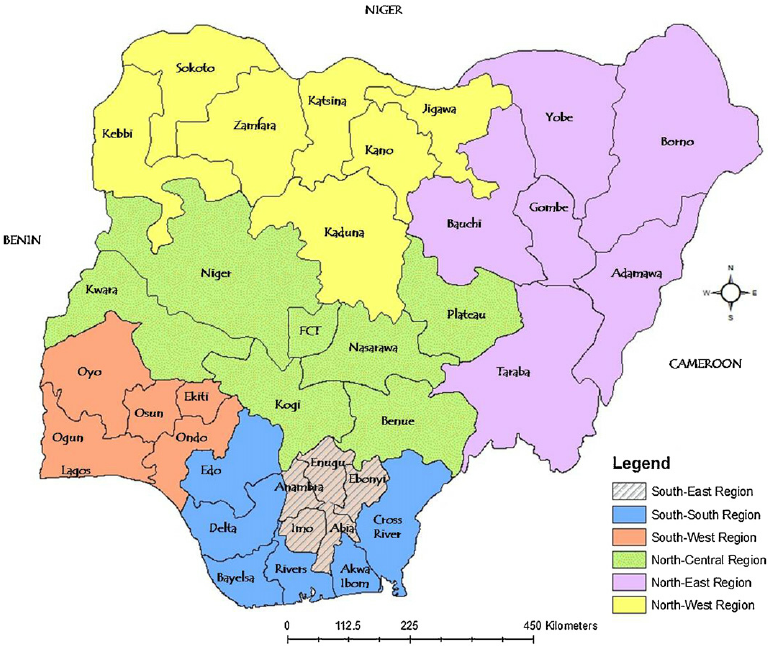 Map of Nigeria showing the six  Geo-Political Zones.
BASIC FACTS contd,….
NIGERIA: SOME BASIC FACTS
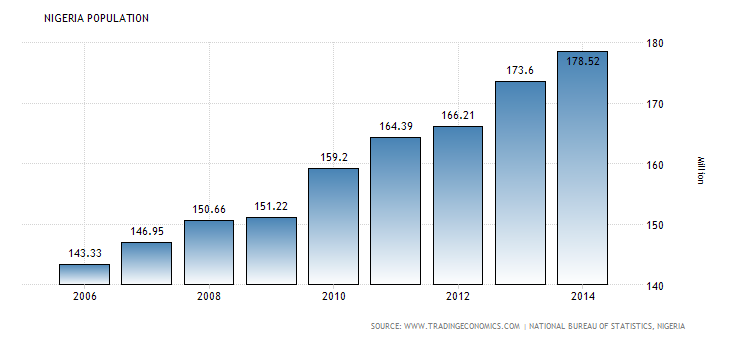 Nigeria’s Projected population by 2016
BASIC FACTS contd,….
NIGERIA: SOME BASIC FACTS
Rural Nigeria forms two thirds of the total national population
 Income capacity is very weak, 
 70% of the total population, generate 40% of the GDP
 As at 2001, oil sector still constituted 76.5% of the country’s revenue. (CBN, 2001).
 Today, oil is no longer the main stay of economy in Nigeria. 
 The country also lacks basic infrastructures 
 about 70% of the total population is poor.
BASIC FACTS contd,….
NIGERIA: SOME BASIC FACTS
With this picture of Nigeria, Education thus becomes an inevitable tool for transformation of the Nigerian society. It therefore becomes absolutely necessary for Government to articulate its policy towards an education that will be relevant to the needs and aspirations of its own people, hence the need for reforms that will provide relevant education that will be used as a tool for the transformation of the country.
THE TEACHER AND HIS ROLES IN THE PROCESS OF CURRICULUM IMPLEMENTATION.
WHO IS A TEACHER?
In its simplest form and to a layman, a teacher is anybody who can handle chalk, talk to the learners in an organized classroom situation and can transcribe his speech in a note form 
However the teachers’ role entails much more than standing in front of a classroom. 
The Classroom interaction is only part of his role.
THE TEACHER contd,….
THE TEACHER AND HIS ROLES IN THE PROCESS OF CURRICULUM IMPLEMENTATION.
Teachers who are effective, realize that a teacher wears multiple hats.
    i.	Professional hat
    ii.	Academic or Intellectual hat
At Primary School	-	Teacher
Secondary School level-	Tutor
Tertiary level	- Lecturer or University Don
Environmental factors however, may affect the nomenclature of the teacher and the teacher may assume societal definitions or names depending on the circumstances and his attitudes within the society he finds himself.
THE TEACHER contd,….
THE TEACHER AND HIS WORKING ENVIRONMENT	-	THE REAL DILEMMA
AT PRIMARY SCHOOL LEVEL
AT PRIMARY SCHOOL LEVEL
AT PRIMARY SCHOOL LEVEL
DEPLORABLE
SIMILAR
NOT TOO DIFFERENT
THE TEACHER contd,….
IN SUMMARY
Irregular salaries
No leave grants
No disturbance allowance
No mileage claims
No payment of hospital bills
No housing allowances
No good housing facilities
Teaching occurs under shed of trees
ENVIRONMENTAL FACTORS
IN THE PRIMARY SCHOOLS, HE MAY BE FOUND TEACHING UNDER SHADES OF TREES.
TEACHERS OPERATING UNDER SHADES OF TREES
ENVIRONMENTAL FACTORS contd,….
ENVIRONMENTAL FACTORS
STUDENTS STUDYING IN DILAPIDATED CLASSROOMS.
WHERE CLASSROOMS ARE AVAILABLE, THEY ARE AS BARE AS A FOOTBALL FIELD
WORKING ENVIRONMENT AT THE TERTIARY LEVEL (NEEDS ASSESSMENT SAGA)
The learning environments lack all the basic requirements that can  	make the teaching/learning process conducive due to poor funding of 	education.
 The situation is even more pathetic at the tertiary level of education. 
 Most institutions of higher learning have no welfare programme for 	their teachers.
 The situation is even more pathetic at the tertiary level of education.
PICTURE OF THE DILEMMA contd,….
THE FOLLOWING ACCOUNT GIVES YOU THE PICTURE OF THE DILEMMA FACED BY TEACHERS.
Commenting on the pathetic low funding of the University education and the incessant ASUU strikes, Professor Festus Iyayi, former National President of ASUU commented on the main issues at stake, states that:
People keep talking about universities rating, but no Nigerian university features among the first 1,000 in the world because of the issue of lack of facilities.
In response to ASUU demands for increased funding, Government set up a committee called the NEEDS ASSESSMENT COMMITTEE and it went round the universities and what it found was shocking.
PICTURE OF THE DILEMMA contd,….
THE FOLLOWING ACCOUNT GIVES YOU THE PICTURE OF THE DILEMMA FACED BY TEACHERS.
Teachers ratio to students was 1:400 on the average instead of being 1:40 
Classrooms were grossly inadequate and could accommodate only about 30 percent of the number of students that needed to enter those classrooms;
Students standing in their lecture theatres with other students writing on their backs;
They found lectures going on under trees in some of the universities;
They went to laboratories where they found people using kerosene stoves instead of bunsen burners to conduct experiments;
PICTURE OF THE DILEMMA contd,….
THE FOLLOWING ACCOUNT GIVES YOU THE PICTURE OF THE DILEMMA FACED BY TEACHERS.
They found specimens being kept in pure water bottles instead of the appropriate places where such specimens should be kept.
They found chemistry labs without water;
They found people doing examinations called theory of practicals and not the practicals.
E-libraries, where they exist cannot be assessed because of lack of light;
Lecturers  have generators in their offices to be able to work.
PICTURE OF THE DILEMMA contd,….
THE FOLLOWING ACCOUNT GIVES YOU THE PICTURE OF THE DILEMMA FACED BY TEACHERS.
Every department has two or three generators to be able to do their work.
Is that what a university should be like?
If you go to the students’ hostels, they are in a sorry state, they live 12 in a room; they are like piggery;
They now have what they call ‘shot putts’
They excrete in polythene bags and throw them through the windows into the fields because there are no toilets.
PICTURE OF THE DILEMMA contd,….
THE FOLLOWING ACCOUNT GIVES YOU THE PICTURE OF THE DILEMMA FACED BY TEACHERS.
If you come into this building (faculty building), there are no toilets and, if walk round, you will find faeces sometimes in the classrooms because students have no place to use.
Against the backdrop of these complaints, more private universities are being approved by government. Will this help to solve the problem?Even the national universities commission (NUC), which is licensing private universities, has now drawn attention to the crisis of quality in many of these private universities.
PICTURE OF THE DILEMMA contd,….
THE FOLLOWING ACCOUNT GIVES YOU THE PICTURE OF THE DILEMMA FACED BY TEACHERS.
So, what is happening is that government wants to kill the public universities just as it has killed its own enterprises so that it can invite people to come and buy over the public universities? Unfortunately, it will not work because universities are not like enterprises.
THE TEACHER’S ROLES
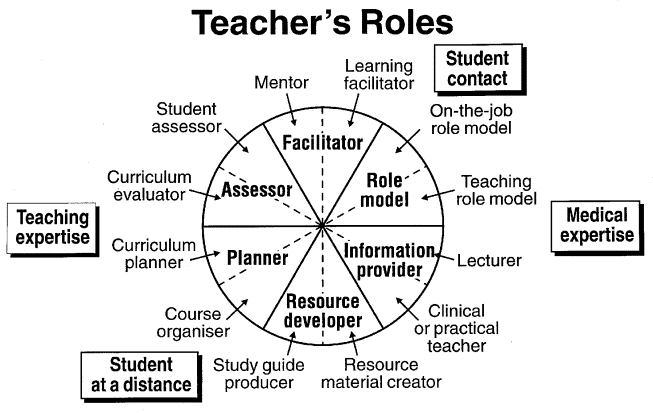 THE ROLE OF THE TEACHER
CATEGORIES OF TEACHERS IN NIGERIA
 Those who view teaching as their calling and they can best serve Nigeria     	in that capacity. 
 Those who are in teaching accidentally and are thus satisfied as compared  	with other occupation. 
 Those who cannot make it anywhere but because they have the minimum   	qualification required, joined teaching out of necessity rather than  	choice. 
 Those with poor academic records and cannot pursue higher education.
THE ROLE OF THE TEACHER
The Role of the Teacher Continued…..
THE NIGERIAN TEACHER TYPICALLY WAS;
Innovator. 
Local champion.
It was the teacher that introduced also the bicycle,
The radio, 
The gramophone. 
The teacher was the community scribe
The community lawyer,
Information and welfare officer, 
A counsellor, 
A political analyst, 
A special consultant on medical issues, 
A public and private bureaucrat,
A social administrator, or even,
A journalist.
THE ROLE OF THE TEACHER
DETERMINANTS OF THE TEACHERS ROLE
Teaching Tradition.
Teachers Background.
Teachers Needs.
The School Community conditions.
Research on the Learning Process.
Philosophical and Psychological issues.
The Society Its Institutions & Sanctions Its Values and more.
Agencies
Of
Education
Pupils Curriculum Methodology
Teacher’s Role
Teacher’s Personality, Experience, Skills and Qualities
THE ROLE OF THE TEACHER
DETERMINANTS OF THE TEACHERS ROLE continued,……
THE ROLE OF THE TEACHER
DETERMINANTS OF THE TEACHERS ROLE continued,……
THE NATIONAL POLICY DOCUMENT STATES THAT;
  All teachers in our educational institutions, from primary to university 	will be professionally trained. (FRN 2004)

Such a professional teacher is expected to perform academic roles as well as leadership roles.
THE ROLE OF THE TEACHER
DETERMINANTS OF THE TEACHERS ROLE continued,……
DISTRACTION OF THE TEACHER
Teachers appear to have deviated from their traditional roles caused by engagement of teachers in ad-hoc assignments for example;
 Census enumeration, 
 Review of voters’ registers, 
 Participation in elections at all levels
All these have become the changing roles of the teacher in contemporary Nigeria.
THE ROLE OF THE TEACHER
FACTORS STIMULATING THE ROLE OF THE TEACHER IN NIGERIA
The fast changing nature of the Nigerian environment requires;

  New knowledge
  New Skills
  New Attitudes
THE ROLE OF THE TEACHER
FACTORS STIMULATING THE ROLE OF THE TEACHER IN NIGERIA continued,……..
AT HOME
AT WORK
NIGERIANS USE:
Refrigerators, 
Radios, 
Video Cassettes, 
Television, 
Electric Fans, 
Pressing Irons, 
Water Heaters,
NIGERIANS OCCUPY AIRCONDITIONED OFFICES AND COMPLICATED GADGETS SUCH AS:
Scanners, 
Computers, 
Photocopiers,
Smart Classrooms, 
We use video conference equipment
CONCEPTUAL FRAMEWORK
Mr. Vice Chancellor Sir, distinguished audience, the next part of this Lecture attempts a conceptualization of the key concepts embedded in the title of this Lecture, these are:
  Education, 
  Science, 
  Science Education, 
  Curriculum, 
  Curriculum Implementation
  Reform.
CONCEPTUAL FRAMEWORK
ATTITUDES
KNOWLEDGE
EDUCATION
SKILLS
EDUCATION
Education
Objectivity
Curiosity
Open mindedness
Critical and rational thinking
Reflective thinking
Honesty
Skepticism
Carefulness
Deductive and inductive reasoning
Intuitive and logical reasoning
Accuracy
Consistency
Patience
A
B
Concepts
Facts
Laws
Principles
Theories
Assumptions
Mental Models
COGNITIVE
AFFECTIVE
PSYCHOMOTOR
Observation
Measurement
Classification
Experimentation
Communication
Identification
Hypothesizing
Prediction
Inferring
C
CONCEPTUAL FRAMEWORK
FORMS OF EDUCATION
FORMAL
INFORMAL
Teachers are trained.
  Curriculum in place.
  Systematic and sequential.
  Quality Control Mechanism.
Not Systematic.
  No Curriculum.
  Everybody is a Teacher.
  No quality assurance.
CONCEPTUAL FRAMEWORK
SCIENCE
SUMMARY OF VIEWS ABOUT SCIENCE
  Science may be viewed from three perspectives as follows: -

Science as knowledge, knowledge about things around us.  It is also a process of generating that knowledge and attempting to refine the knowledge so generated.
CONCEPTUAL FRAMEWORK
SCIENCE continued,…….
SCIENCE AS KNOWLEDGE
This knowledge takes various forms such as: -
  Facts
  Principles
  Assumptions
  Mental Models
  Theories
  Laws
This body of knowledge has been generated and documented in written forms. Scientist call this CONTENT or PRODUCT of Scientific enquiry.
CONCEPTUAL FRAMEWORK
SCIENCE continued,…….
SCIENCE AS METHOD
Science may also be viewed as a method or means of obtaining knowledge.  Scientists achieve this through the use of different skills or processes. 
These skills or processes as outlined by AAAS are:
Observation
Measurement
Classification
Experimentation
Communication
Identification
Hypothesizing
Prediction
Inferring
CONCEPTUAL FRAMEWORK
SCIENCE continued,…….
SCIENCE AS ATTITUDE
The third aspect of science is the view that, science is viewed as attitude.  Scientists must meet some attitudinal pre-requisites in their investigations or process of inquiry. 
These attitudinal pre-requisites include the following: -
Objectivity
Curiosity
Open-mindedness
Critical and rational thinking
Reflective thinking.
Intuitive and logical reasoning
Honesty
Skepticism
Carefulness
Deductive and inductive reasoning
Accuracy
Consistency and Patience.
CONCEPTUAL FRAMEWORK
SCIENCE continued,…….
The perception and knowledge of the nature of science on the part of the science teachers affects the way science is taught. Research evidence shows a positive relationship between the extent of understanding of what science is and the manner of teaching and learning of science.  Akpan (1991), Akinmade (2001) and Akpan (2012).
CONCEPTUAL FRAMEWORK
CURRICULUM
DIFINITIONS
As a medium through which educational institutions seek to translate 	the societal values into concrete reality.
  As planned occurrences in the classroom. Wiles & Bondi, (2007).
  What happens to the learners for which the school is responsible.
  A blue print on which all the activities of the educational systems are     	based upon.
  A framework of actions for educational system.
SOCIETY
OBJECTIVES
EVALUATION
CONCEPTUAL FRAMEWORK
CURRICULUM DEVELOPMENT PROCESS.
SELECTION OF CONTENTS
TRIAL TESTING
INTEGRATION SEQUENCING
The entire process is illustrated in the diagrams below;
A typical curriculum Development Model
SOCIETY
PHILOSOPHY
CONCEPTUAL FRAMEWORK
CURRICULUM DEVELOPMENT PROCESS continued,…….
SCREENS
SOURCES
TENTATIVE OBJECTIVES
SUBJECT MATTER
PRECISE OBJECTIVES
LEARNER
PSYCHOLOGY
EVALUATION
SELECTED EXPERIENCES
Tyler’s Curriculum Development Model
CONCEPTUAL FRAMEWORK
CURRICULUM DEVELOPMENT PROCESS continued,…….
The failure of the school system in meeting the objectives and aspirations of a country usually calls for curriculum reforms.
CONCEPTUAL FRAMEWORK
CURRICULUM IMPLEMENTATION
DIFINITIONS
Involves the dissemination of the structured set of learning experiences.
Actual execution of the plan in the classroom setting.
Teacher-learner interactions.
Involves actual engagement of the learner under the guidance of the teacher.
CONCEPTUAL FRAMEWORK
CLASSROOM INTERACTION PROFILE
TEACHING LEARNING PROCESS
Teaching learning process as a process of communication; and  
Teaching Learning process as engagement or involvement of the teacher and the students in purposeful activities.
Class interprets message
Sender of the message (Teacher)
Medium
CONCEPTUAL FRAMEWORK
CLASSROOM INTERACTION PROFILE
C
The reaction of pupils
B
A
Feedback
D
E
Components of the communication process
Socially accepted behaviour change
Affective
Psychomotor
Cognitive
CONCEPTUAL FRAMEWORK
Lesson content
THE TEACHING-LEARNING PROCESS AS INVOLVEMENT OF TEACHERS AND PUPILS IN DELIBERATE ACTIVITIES
Knowledge
Attitudes
Skills
Activities of teachers and pupils
Teachers on their own type
Pupils on their own type
Interaction type
Change
REFORM
Renewal
CONCEPTUAL FRAMEWORK
Improve
Shape
REFORM
Realignment
Transform
Restructure
The term ‘REFORM’ connotes the following as illustrated in the diagram below
Reinventing
CONCEPTUAL FRAMEWORK
REFORM continued,...
Reform in education would therefore mean attempting to evolve a strategic intervention that will address a genuine problem in education. Such an intervention it is hoped would impact positively on the entire education system, by responding positively to the needs and demands of the changing nature of the society. 
Reforms could focus on the entire process of education.
CONCEPTUAL FRAMEWORK
REFORM continued,...
The following diagram shows the various components in the process of education that may be reformed.
Structure
Inputs
Output
Outcomes
Process
PERFORMANCE
THE NIGERIAN SOCIETY AND THE NEED FOR REFORM OF THE SCIENCE CURRICULUM.
Nigeria could be a great country in any way. The country is rich in human and material resources.
This negative aspect of Nigeria is brought out by Tamuno (1982) who aptly put it:
From one institution to another,
From one sector of our national activities to the other
THE NIGERIAN SOCIETY AND THE NEED FOR REFORM OF THE SCIENCE CURRICULUM continued,…
From one community to another
From one generation to another.
We observe this pathetic phenomenon 
All things bright and beautiful,
All creatures great and small,
All things wise and wonderful,
Nigerians kill them all.
THE NIGERIAN SOCIETY AND THE NEED FOR REFORM OF THE SCIENCE CURRICULUM continued,…
Nigeria decay is in all aspects of life. 
Former Head of State, General Yakubo Gowon, stated publicly in 1997 that Nigeria was sick.  He then organized a National System of prayer,  for Nigeria. 
The Catholic Bishops of Nigeria have composed two prayers for Nigeria called;
“Prayer against bribery and corruption in Nigeria”  
“Prayer for Nigeria in distress”.
THE NIGERIAN SOCIETY AND THE NEED FOR REFORM OF THE SCIENCE CURRICULUM continued,…
Successive government introduced various programs to redirect Nigerians in their way of life;
 War Against Indiscipline, 
 War Against Indiscipline and Corruption, 
 National Rebirth, 
 Ethical orientation, 
 The rebranding saga.
THE NIGERIAN SOCIETY AND THE NEED FOR REFORM OF THE SCIENCE CURRICULUM continued,…
Consequent upon these emerging scenarios, education, particularly science education becomes a viable tool for bringing about desirable positive changes in the society through curricula reforms and their effective implementation.
THE NEED FOR NEW CURRICULAR OFFERINGS FOR NIGERIAN SCHOOL SYSTEM.
Nigeria became independent in 1960, with its own philosophy and National aspirations based on building;
A free and democratic society; 
A just and egalitarian society;
A united, strong and self-reliant nation; 
A great and dynamic economy; and, 
A land full of bright opportunities for all citizens.
THE NEED FOR NEW CURRICULAR OFFERINGS FOR NIGERIAN SCHOOL SYSTEM continued,….
The Colonial system of education was therefore not relevant.
The outcome of the 1969 curriculum gave impetuous to a new policy on education.
NATIONAL POLICY ON EDUCATION AND TEACHER QUALITY.
Teachers are crucial in effective implementation of any educational reforms policy requires that human and non-human resources must be provided in sufficient quantity and quality. Teachers who constitute the human resource base for effective implementation of educational policies are the crucial inputs into any educational system. The National Policy on Education enunciated by the Federal Republic of Nigeria (2004) stresses that no system of education can rise above the quality of its teachers.
NATIONAL POLICY ON EDUCATION AND TEACHER QUALITY continued,…..
The problem of quality teachers in all fields of discipline seems to be an acknowledged one among educators and the general public at large. The higher elementary teacher of the 1960’s became a misfit in the 1990s, the highly valued Grade II and I teacher of yester-years became irrelevant in the 20th Century and is still not relevant today. The Nigeria Certificate in Education (NCE) qualification for teachers of the Junior Secondary School is the most common qualification among teachers today.
GOALS OF TEACHER EDUCATION
THE GOALS OF TEACHER EDUCATION IN NIGERIA ARE TO:
Produce highly motivated conscientious and efficient classroom teachers for all levels of our education system;
Encourage further the spirit of enquiry and creativity in teachers; 
Help teachers to fit into the social life of the community and society at large and enhance their commitment to national objectives; 	
Provide teachers with the intellectual and professional background adequate for their assignment and to make them adaptable to any changing situation not only in the life of their country, but in the wider world;
Enhance teacher’s commitment to the teaching profession; FRN (2004)
PERTINENT QUESTIONS ON QUALITY OF TEACHER EDUCATION.
Mr. Vice Chancellor, at this juncture, it might be necessary to ascertain the extent to which the aims and objectives of teacher education as spelt out in the NPE have been achieved. The following pertinent questions become necessary as a basis for identifying objectively verifiable indicators (OVI) to the quality of the offerings of our education system:
PERTINENT QUESTIONS ON QUALITY OF TEACHER EDUCATION continued,..
1.  How motivated and conscientious are the Nigerian teachers?
2.  Do our teachers fit into the Nigerian society?
3.  Are our teachers intellectually and professionally sound and adequate 	for their assignment?
4.   Are our teachers committed to the teaching profession? 
5.  Has the Nigerian society prepared the enabling environment to enable 	the Nigerian teacher function effectively?
Answers to these questions can be found when we take a look at the Nigerian Teacher Education Programme in perspective and the Nigerian teacher.
NIGERIAN TEACHER EDUCATION IN PERSPECTIVE.
THE AIM OF EARLY TEACHER EDUCATION WAS PRODUCTION OF:
CATECHISTS,
DEACONS,
PRIEST and 
INTERPRETERS
The curriculum was centered on: the study of the Bible, Christian faith, preaching, theology, hygiene, history and geography.
FOR EVANGELISM
NIGERIAN TEACHER EDUCATION IN PERSPECTIVE continued,…
Phelps Stock Commission of 1922 criticized this curriculum and called it irrelevant. An improvement on this was the establishment of Elementary Training Centre (ETC) in 1922 for the training of elementary school teachers for a 2-year course for certification as Grade II Teacher.
AFTER INDEPENDENCE
Universal Primary Education (UPE) was therefore launched in 1976 by the military. 
 Teacher demand increased.
 Federal Government established teacher’s colleges for mass production of Grade II teachers.
Crash programmes for teacher training were mounted for a very short and limited period.
This approach over produced teachers of low quality especially at the primary school level.
Due to outcry, government eventually phased out teacher training colleges replacing them with JSS.
EMERGING REFORMS IN TEACHER EDUCATION
INSTITUTIONS CHARGED WITH TEACHER TRAINING;
National Teachers Institute (NTI) – by distance learning 	approach.
Colleges of Education (These offer training in either single or double major areas).
Institutes of Education (usually Part-time or Sandwich or Long Vacation approach). 
Polytechnics (NCE Technical, B. Sc. (Ed) Technology
Faculties of Education (These offer PGDE certificate, B.Ed., B.Sc (Ed), B.A. (Ed), M. Ed and Ph.D degrees).
EMERGING REFORMS IN TEACHER EDUCATION continued,…
AT EACH OF THESE LEVELS, THE COMPONENT OF TRAINING INVOLVES:
General studies
Education studies
Specialized studies relating to the field of specialization
Teaching practice.
EMERGING REFORMS IN TEACHER EDUCATION continued,…
CERTAINLY NOT
HAVE THESE INSTITUTIONS FULFILLED THEIR MANDATE?
There are Objectively Verifiable Indicators (OVI) to accept this position, these are:
Wide Spread Exam malpractice
Vandalization by youths
Existence of Cultism
Prevalent immorality
Prevalent Sorting in Nigerian Institutions of learning.
Offer of Money by students to lecturers for higher grades.
Sale of hand-outs by lecturers to student.
Recruitment by parents for people to write  public exams for their children
Reckless pursuit of admission
Missmatch between students’ performance in SSCE/NECO, JAMB and aptitude test
EMERGING REFORMS IN TEACHER EDUCATION continued,…
THESE AND MANY MORE ARE THE GAPS THAT HAVE SEPARATED EFFECTIVE IMPLEMENTATION OF CURRICULA AT VARIOUS LEVELS OF OUR EDUCATIONAL SYSTEM.
The Education Sector Status Report also notes that there are complaints that the teachers produced by the part-time and sandwich programmes mounted by both the universities and colleges of education in the country can barely write an assignment (Federal Ministry of Education, 2003).
EMERGING REFORMS IN TEACHER EDUCATION continued,…
NATIONAL COMMISSION FOR COLLEGES OF EDUCATION (NCCE) Minimum Standard document emphasizes production of Subject Specialist Teachers for Basic Education Level
SOME CURRENT AD HOC ARRANGEMENTS FOR TEACHERS’ TRAINING.
ETF intervention  Special Teacher Upgrading 	Programme (STUP) for a period of two years.
Federal Government/Universal Basic Education 	(UBE) In-service training through use of 	consultants – Short duration.
STRUCTURE OF THE NEW BASIC SCIENCE AND TECHNOLOGY CURRICULUM
THE REVISED BASIC SCIENCE AND TECHNOLOGY CURRICULUM CONSIST OF THE FOLLOWING; 
Basic  Science,  
Basic Technology, 
Physical and Health Education, and 
Computer  Studies/Information Communication Technology (ICT).
STRUCTURE OF THE NEW BASIC SCIENCE AND TECHNOLOGY CURRICULUM
It is important to stress that for effective implementation of this curriculum, teachers must be trained and retrained, and supplied in quantity and quality resources provided for the acquisition of consumables and non-consumable items required for teaching and learning of the curriculum contents.
CHALLENGES
Low quality of present science teachers.
Unfavorable learning environment.
Low funding.
Uneven distribution of teachers between rural and urban schools.
Poor remuneration and motivation.
Low level of ICT.
Professionalization issue.
THE DILEMMA
THE DILEMMA REVOLVES AROUND THE FOLLOWING:
The competency needs of the teacher.
Resources for Teaching.
Pedagogical issues.
The issue of discipline.
Teacher’s over-dependence on texts books.
CONCLUSION AND THE WAY FORWARD
Mr. Vice Chancellor, distinguished audience, 
Science has been used as a tool for the transformation of economies of nations. 
Curricula reforms have become a regular feature of the education systems of countries that are in constant search of new knowledge.
CONCLUSION AND THE WAY FORWARD
Teachers who are the most critical inputs into the 	process of education must as a matter of necessity 	be professionally and intellectually equipped.
 The support services for teachers are not adequate 	where they exist, they are weak to make impact.
THE WAY FORWARD
Reintroduction of the grade II teacher training college.
 Teachers reward must be here on earth and not in 	heaven as 	there are too many obstacles on the way to 	heaven.
 Those who may not reach heaven should have the  	opportunity to enjoy theirs here.
THE WAY FORWARD
Continuity in policy implementation is recommended.
There is need for change in attitude of Nigerians (valued orientation).
Accountability in education must be continuously emphasized and enforced.
Teachers should be included in the curriculum development process.
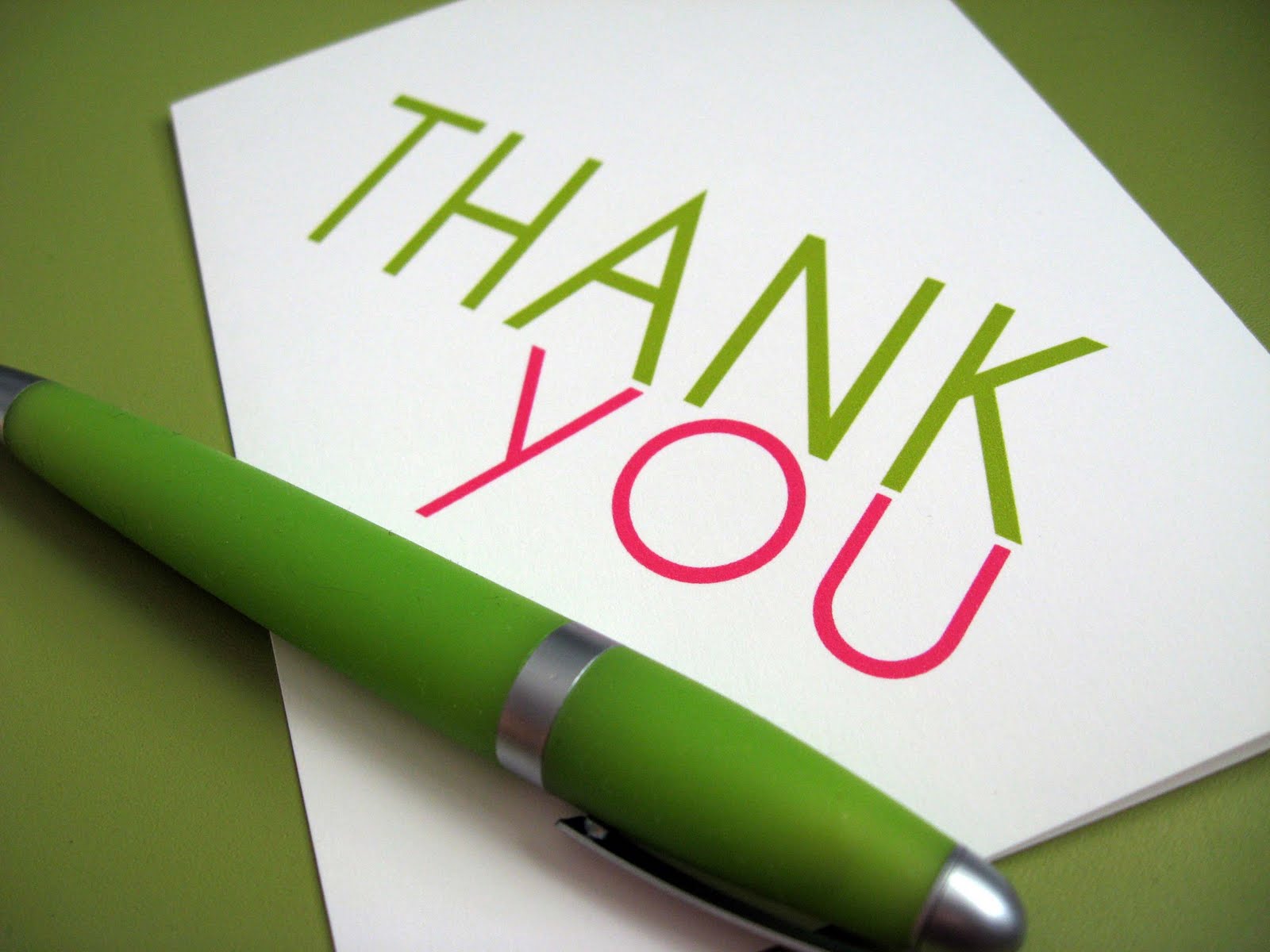